Roney CH, Wit AL, Peters NS
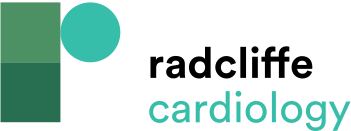 Phase Singularities May Occur at Lines of Conduction Block
Citation: Arrhythmia & Electrophysiology Review 2019;8(4):273–84.
https://doi.org/10.15420/aer.2019.08
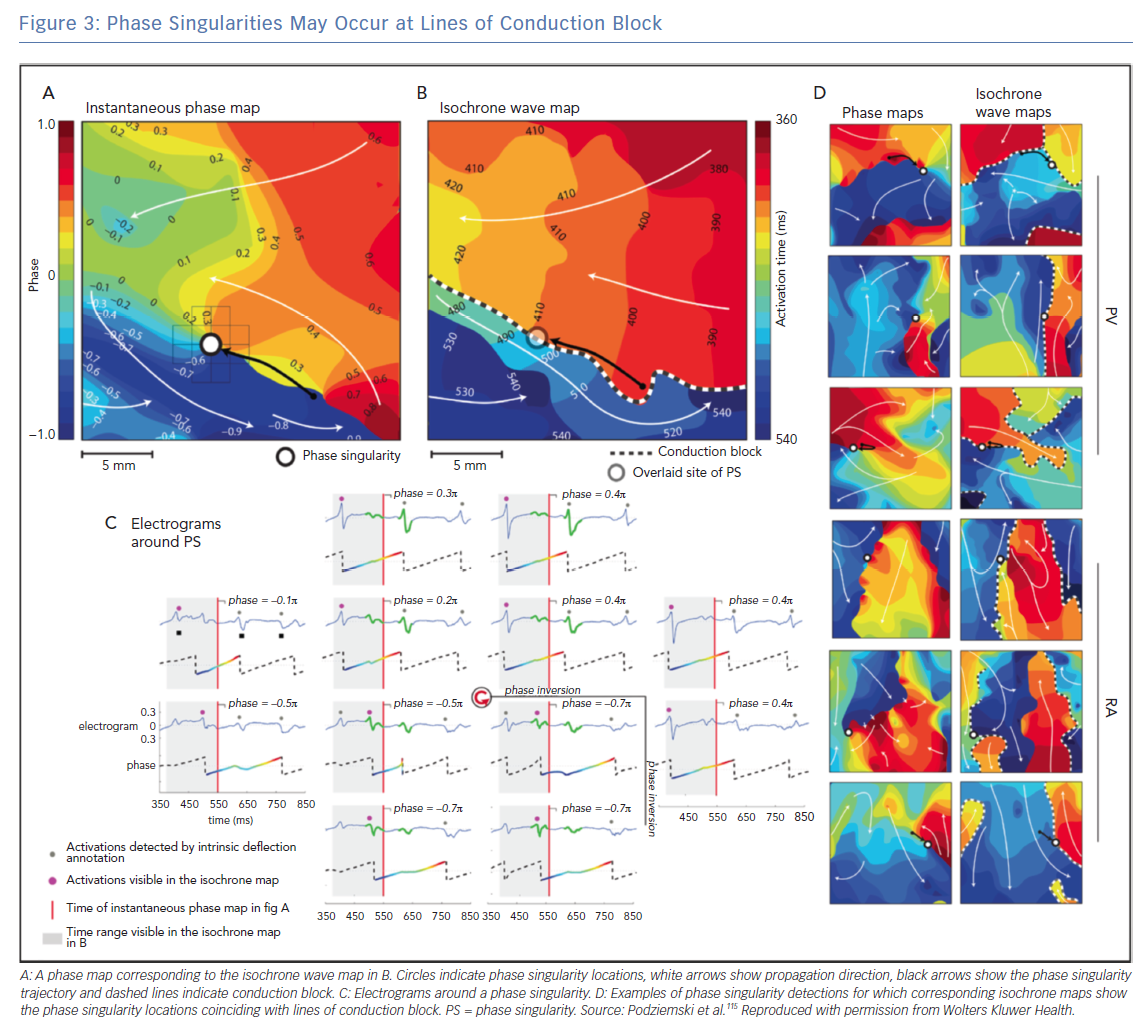